Introduction to…..
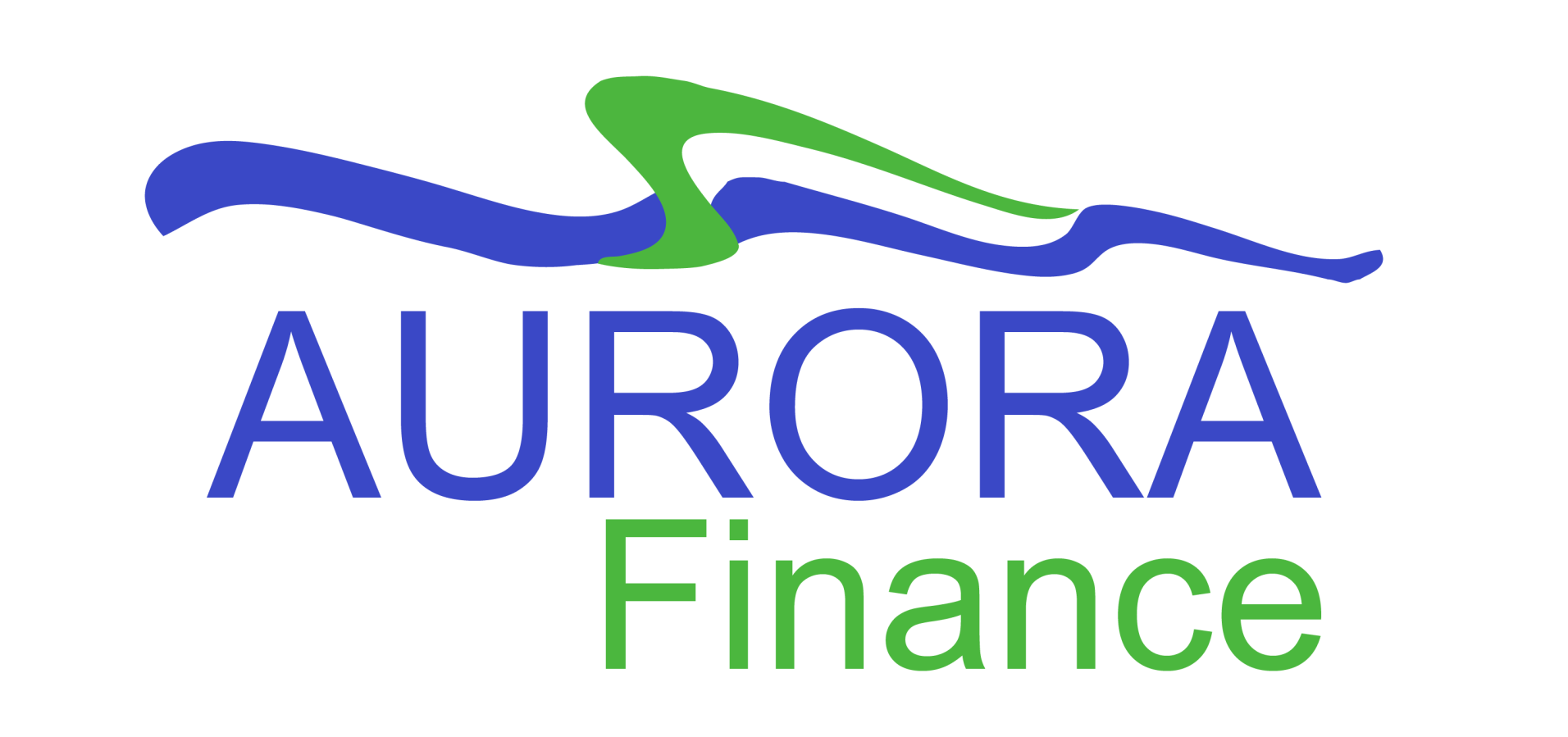 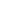 Agenda
Understand Aurora Finance and its suite of software available
Gaining access to Aurora Finance and Security
Use the FAST Tool for financial reporting needs
Navigate within BANNER
What is Aurora Finance?
Aurora Finance  is the University of Manitoba’s fully integrated suite of  administrative application software for financial management.
Every accounting transaction and associated detail is recorded and reported within the system 
There are 5 primary Financial Applications
BANNER Administrative Forms
Core systems for Finance and Student information (G/L)
FAST (Financial Administrative Support Tool)
Financial reporting, budget transfer and external invoice tool
Concur 
Travel & Expense Management System
EPIC
E-Procurement system for purchases & payments
UMPlan
Planning and Budgeting tool
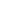 Aurora Finance Customer Service
Aurora Finance Customer Service provides Customer Service, Access & Training for the Aurora Finance financial systems.
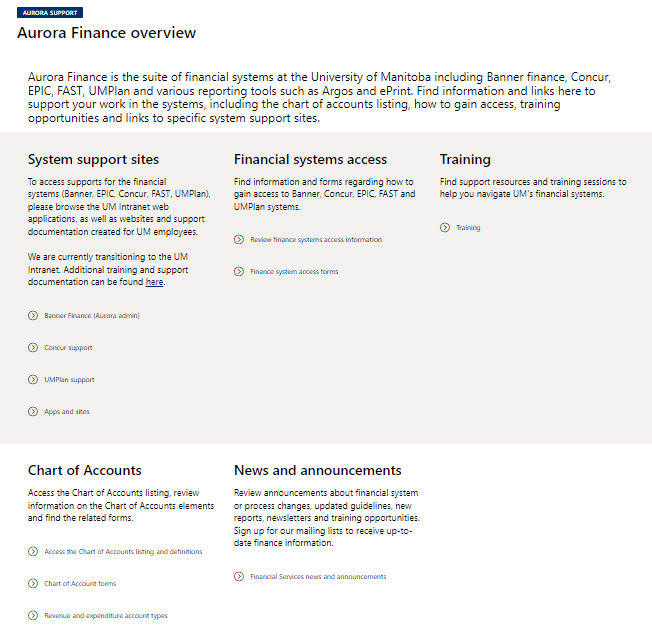 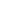 Aurora Finance Training
Banner & FAST Training
Introduction to Aurora Finance
Aurora For Researchers
BANNER Navigation Fundamentals
Journal Entries & Interdepartmental Charges (JE’s & IDC’s)
Advanced FAST
External Invoicing (FAST A/R)
Budget Transfers
Concur
Travel and Expense Management
EPIC
Introduction to EPIC
EPIC – After the Order
EPIC Contracts
How many certificates can you achieve?
System Overview
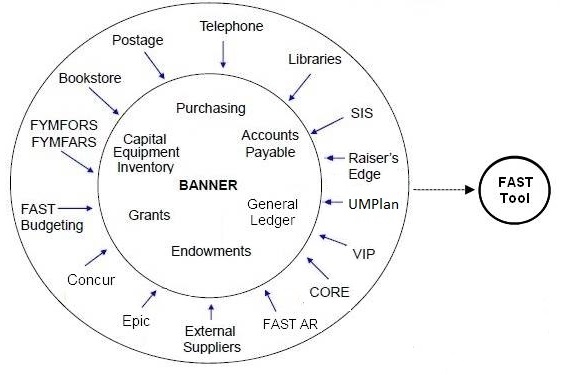 U of M Finance Terminology
The Chart of Accounts is a series of codes used to account for every financial transaction that occurs at the University.
The University’s new Chart of Accounts consists of six elements commonly referred to as a FOAPAL. The acronym is broken down as follows:
U of M Finance Terminology
Fund
    Used for identifying the source of funds. Examples are Operating, Research,      Endowment, etc. 
Organization
    Identifies who spent the money. Usually a unit of budget responsibility and/or     department(s) within an institution. This can be a faculty, school, department or  
    administrative unit. 
Account
    Identifies what the money was spent on, the type of revenue, and also used to     define assets and liabilities. 
Program
    Classifies the revenue or expense as defined by the purpose of your Unit or  
    Grant. 
Activity
    Used to define unique activities such as Campus Beautification Day, Emergency     Preparedness activities, etc. 
Location
   Optional in Aurora and cannot budget by this category. Primarily used by, but not     limited to, the Fixed Assets module.
U of M Finance Terminology
FOP…What is a FOP?
FOP: What is it?
FOP Examples

			120012	333000	1100
			Startup	Forestry	Academic
			K. Smith	  Dept		Expense
U of M Finance Terminology
What is a FOAP?
Additional code is the ACCOUNT which details what the funding was spent on or where the funding came from.
Examples:
U of M Finance Terminology
FOAP Examples
U of M Finance Terminology
What is a FOA?
Excludes the Program code identifying the purpose of the Unit
Used only in UM Plan for planning and budgeting
Example:
	 300236	-	 333000	  -	     66201
   	     MB             	  Forestry                    PT Student         Conservation	    	     Dept	          Support Casual  	    Grant
The FOAP
All FOAP elements are built into a ‘hierarchy’

Used to facilitate financial reporting
Upper levels of the hierarchy referred to as “levels”, “predecessors” or “types”
Last level of the hierarchy referred to as “data enterable” level
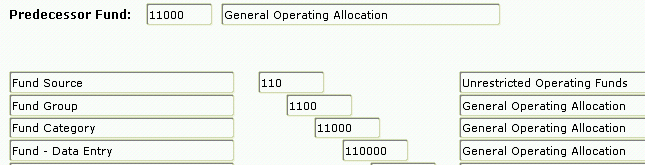 The FOAP
Fund Helpful Hints:
Funds are built into a hierarchy to facilitate financial reporting
Most popular funds are:
The FOAP
Accounts are broken down into 8 different Account types:
	10	Assets
	20	Liabilities
	30 	Control Accounts (never used for data entry)
	40	Fund Balance
	50	Revenue
	60 	Salaries and Benefits
	70 	Non Salary Expenditure
	80 	Fund Transfers
The FOAP
Main account types you will use are :



Salaries & Benefits…data entry level  is 5 digits
All other accounts…data entry level is 6 digits
The FOAP
Impact of Account Codes:
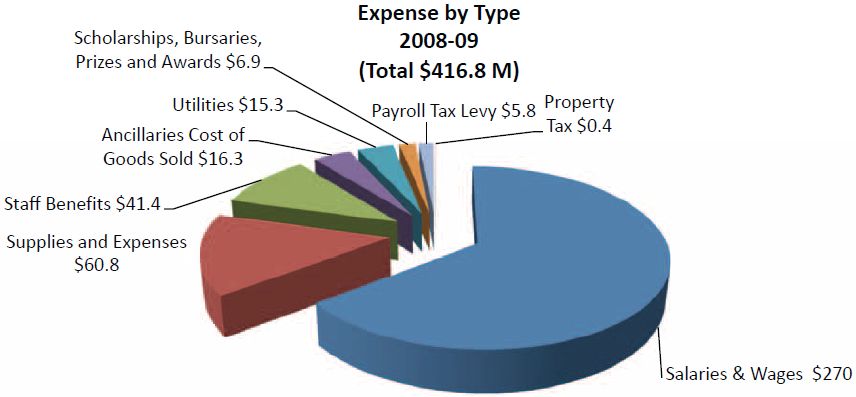 The FOAP
Why are Organization & Program codes important?
FOAPAL: What is it?
Addition of 2 other elements:
Activity= Used to define unique activities to the University (e.g. Pandemic planning, flood preparation activities)
Location = Primarily used, but not limited to the Fixed Assets module – identifies location of capital assets (e.g. 404A Administration Bldg)
Aurora Finance Security
Gaining access to the University Financial Systems
Complete the Aurora Finance Systems Access Request form
Identifying which systems access is required
Indicating if a user needs to create transactions and/or report on FOPs, FOAPs, or FOAPALs 
ie. Journal Entries, ID Charges, Budget Transfer
Different access required for support staff type role and a Researcher
Aurora Finance Security
Access is based on what Funds and Orgs a user  is responsible forExample: 
Employee who needs Dean’s Office  Agriculture will have access to:
Fund 110000 (Operating Fund) and 
Organization 312000 (Dean’s Office)

Access can also be given according to a fund/org hierarchy for example: 
Fund Type 11
Fund Type 28
Org pred 3440
Aurora Finance Security
Type of Access

Query & Posting capability OR 
Query only OR 
Posting only

Aurora does not provide security over the Account (FOAP) element – any user can view and post to all accounts (including salaries)
FAST
FAST: What is it?
Financial Administration Support Tool
Houses 3 applications
Accounts Receivable
Budget Transfers
Finance Reporting
FAST
Dynamic, web-based budgeting and reporting tool
Downloads data from Banner, stores it in FAST database and presents financial information in an easy-to-read and understandable format
Updates every morning
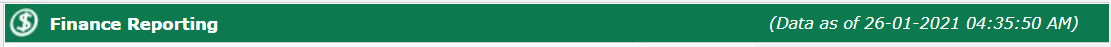 Check Budget Available
Exercise
Determine the amount available to spend on a FOAP and find detail on a transaction:
View the Expenditures Only report, as follows.
At the Main Menu, leave blank to see all FOAP combinations you are authorized to see.
Select the Fiscal Period January 2018
Select the Expenditures Only Report from the Report drop-down list. 
Select ENTER to generate the report. 
View the Budget Available column total.
Drill down on the Unrestricted blue hyperlink ‘110’ until you get to the desired level of detail for org 312200, Animal Science
Find account code 706003 and click on the amount $62.22
Find Invoice # I2045266 for $7.71, click on the document to find the description of what the amount was for.
Budget Checking
Something to remember:

Budget Checking occurs for the combined FOP upon creating entries against the FOP
Account is “ignored” which allows you to be overspent in one account (e.g. Printing) and under spent in another (e.g. Telephone, Equipment rental)
Budget Example
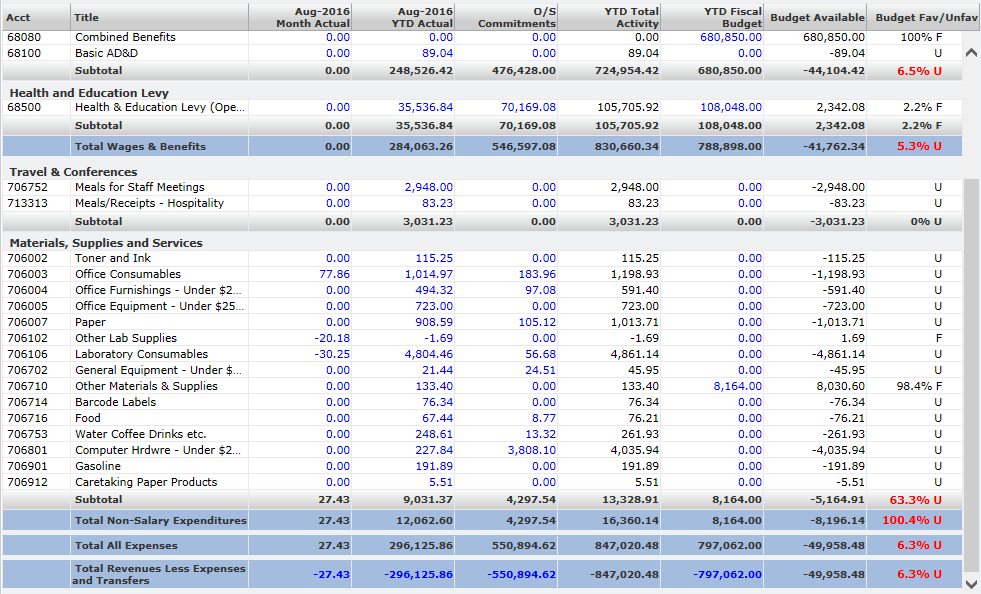 overspent
under spent
overspent
Banner Finance
Structure of Banner
Page Acronym
Grant Code Inquiry Page
FRIGRNT
F – Financial System
R – Research Account Module
I – Type of Page – Query or “Informational”
GRNT – shortened version of page name
Page Acronym
Fund Organization Responsibility Tracking
FYMFORS
Use to query financial authorities on a fund, for a department/organization code
Financial Authorities
There are several types of Financial Authority or responsibility that can be provided to an employee of the University of Manitoba for each FOP or FA combination.
The types that exist are:
http://umanitoba.ca/admin/financial_services/budgrant/signing_authorities.html
Summary
Aurora Finance is the suite of University of Manitoba’s financial systems
Chart of Accounts is comprised of the FOAPAL elements
Access to Aurora Finance and understand basic security rules
Use the FAST Tool for financial reporting needs
How Navigation within BANNER works
Assistance
Need additional support?
Aurora Finance Customer Service Desk for system & process support at 204-480-1001 or Aurora_Finance@umanitoba.ca 
Visit the Aurora Finance website https://umanitoba.sharepoint.com/sites/um-intranet-aurora/SitePages/aurora-finance-overview.aspx 
Aurora Chart of Accounts
Training
Manuals/Guides and more!
ASK Aurora! Sessions
Subscribe to our client email list! https://lists.umanitoba.ca/mailman/listinfo/aurora-finance-users
Questions
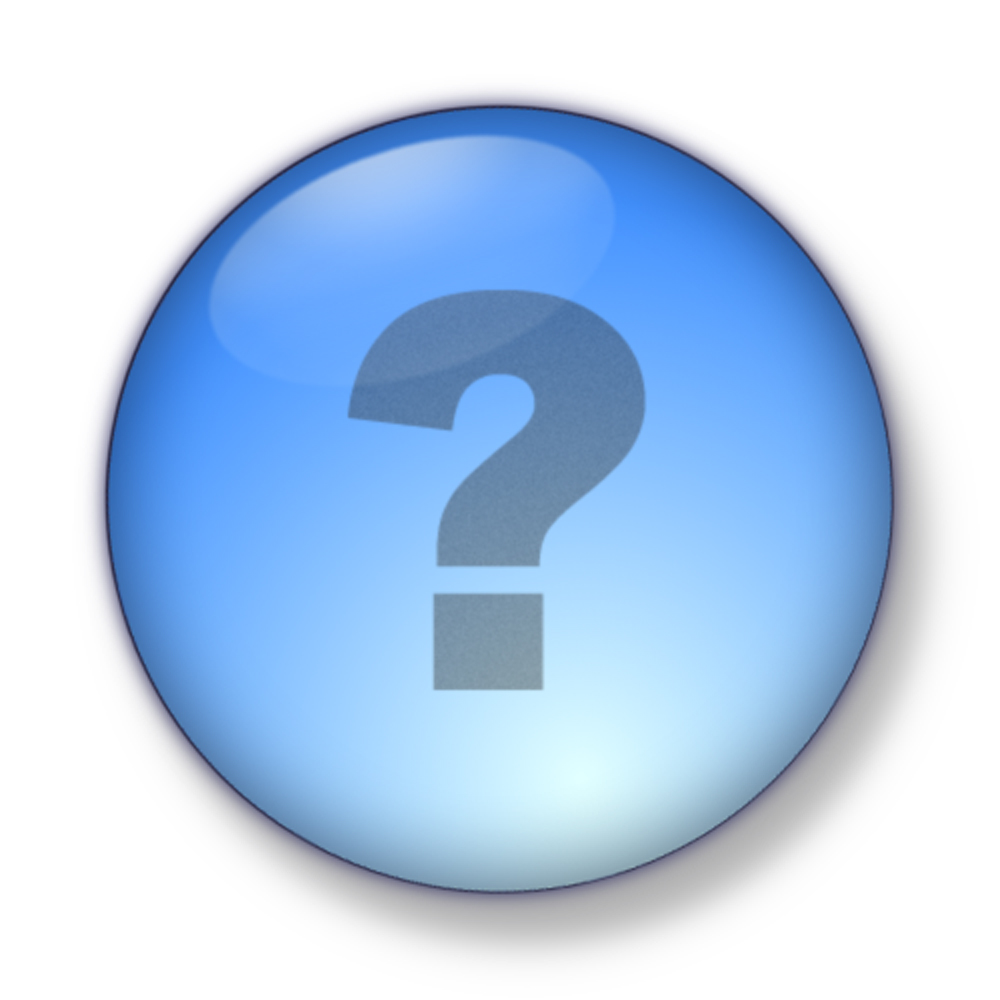 Thank you!
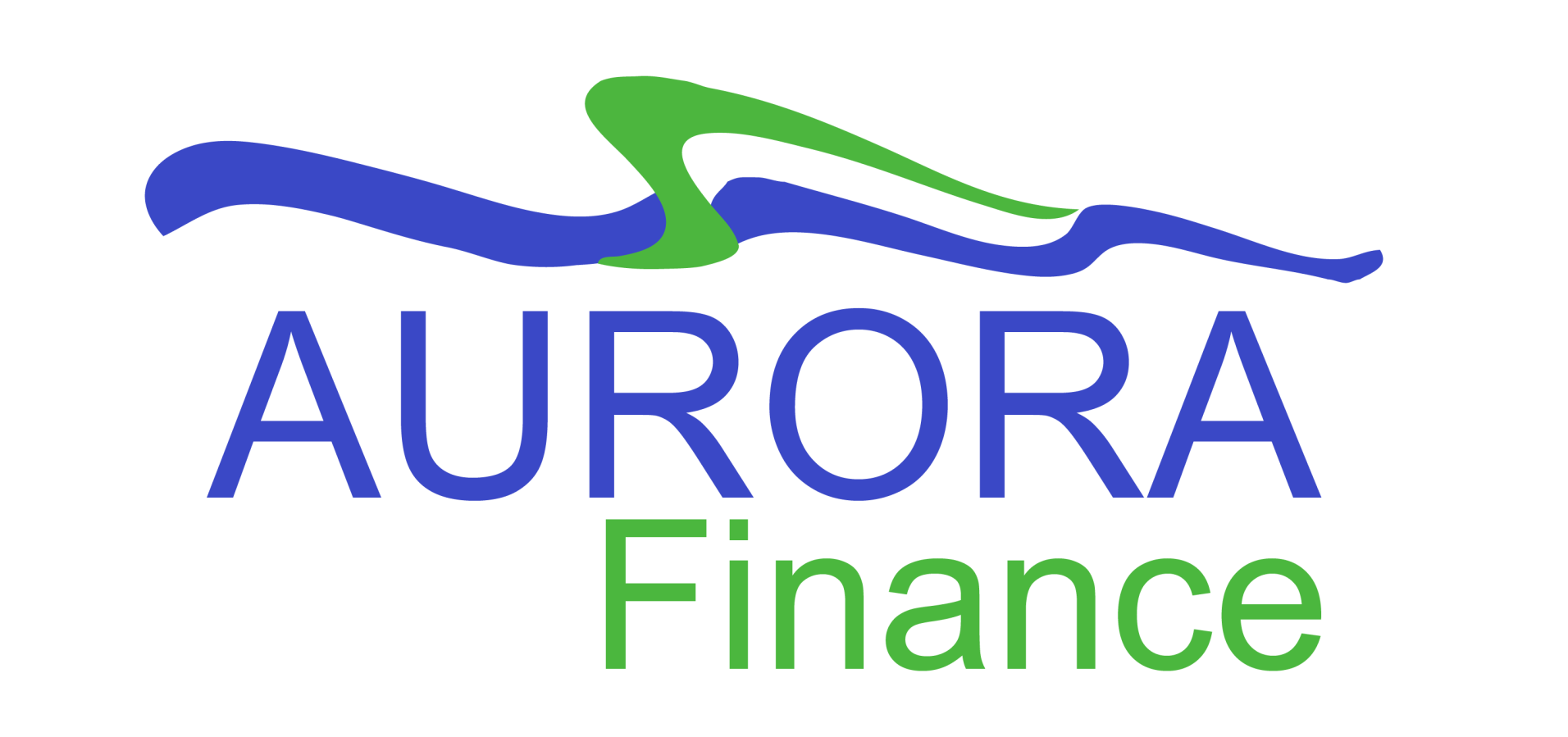 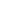